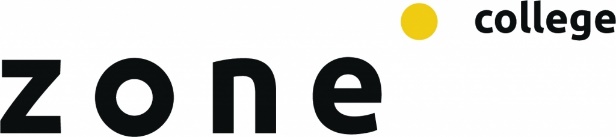 Aftrap
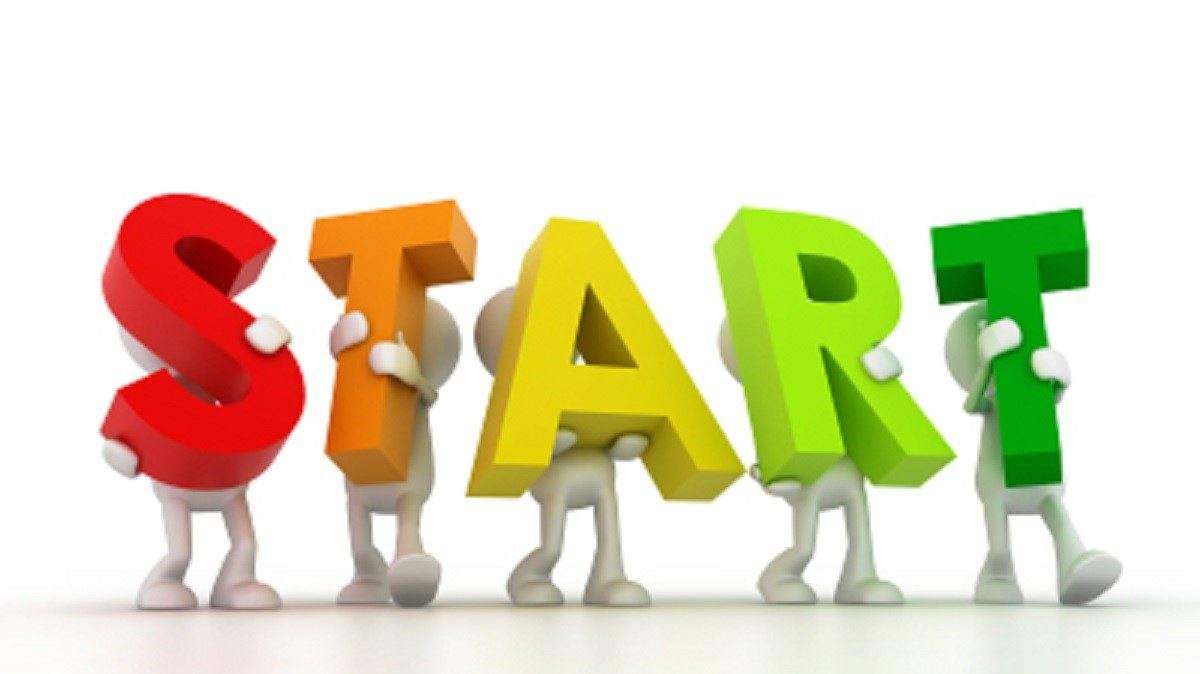 Lesprogramma dit blok
Les 1: Sensoren
Les 2: Introductie kassim
Les 3: Kassim /verwerkingsopdracht
Les 4: Kassim
Les 5: Kassim
Les 6: Priva klimaat computer
Les 7: Hortimax klimaat computer
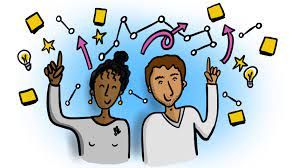 Lesprogramma vandaag
Wat weten we nog verleden week?
Invloed van Son T, Led  op netto fotosynthese
Invloed temperatuur op netto fotosynthese
Luchtvochtigheid en scherm
Luchtvochtigheid en temperatuur
Luchtvochtigheid en raamstand
Opdrachten 
Afsluiting
Interface
Het onderstaand figuur geeft een overzicht van de interface van Kassim.

De interface bestaat uit 2 hoofdpanelen:
Input paneel (groen omkaderd)
Output paneel (blauw omkaderd)
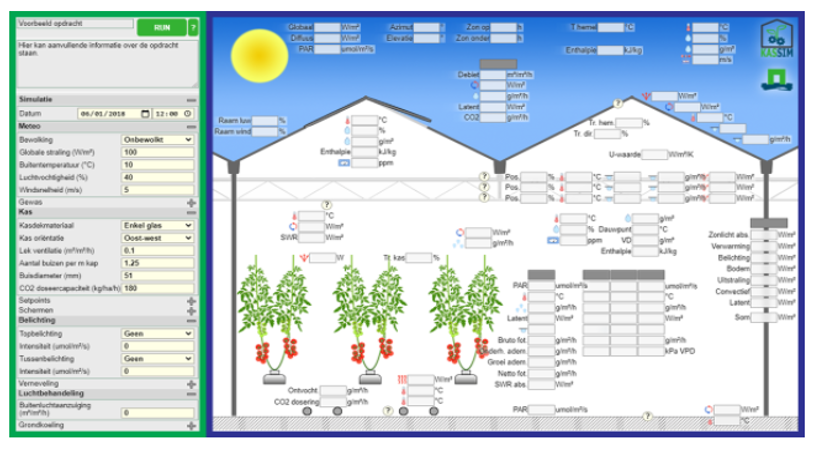 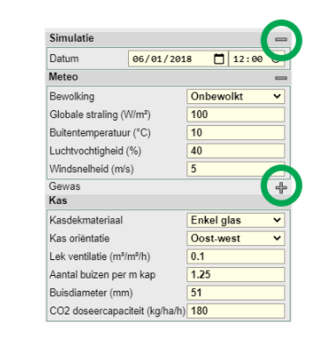 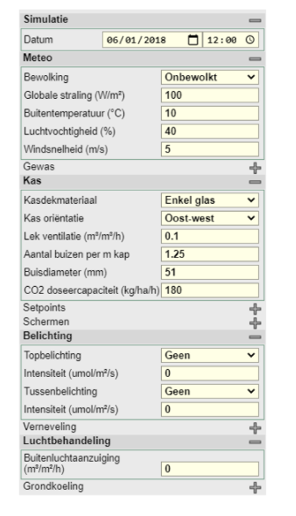 Input Kassim
Per thema kun je er voor kiezen om de beschikbare instellingen weer te geven of in te klappen door op de plus en min symbolen te klikken. 

Zo kun je makkelijk overzicht houden met welke instellingen je bezig bent.
Helpfunctie
Als je met je muis boven een tekst beweegt komt er soms een vraagteken tevoorschijn. 
Als je hier op klikt kom je in de begrippenlijst van het programma terecht, hier wordt dan uitleg over het onderwerp gegeven.
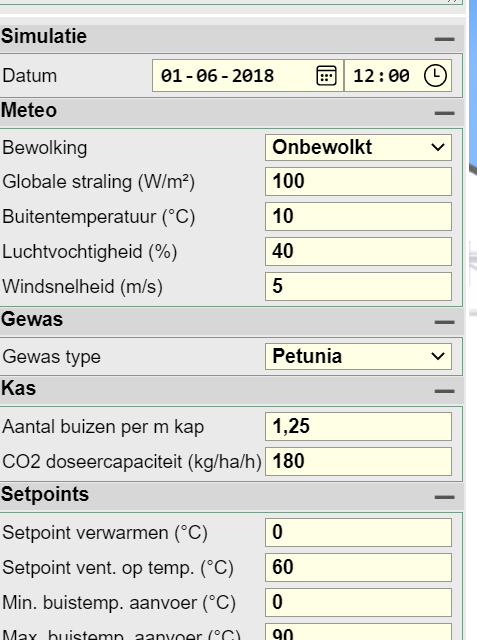 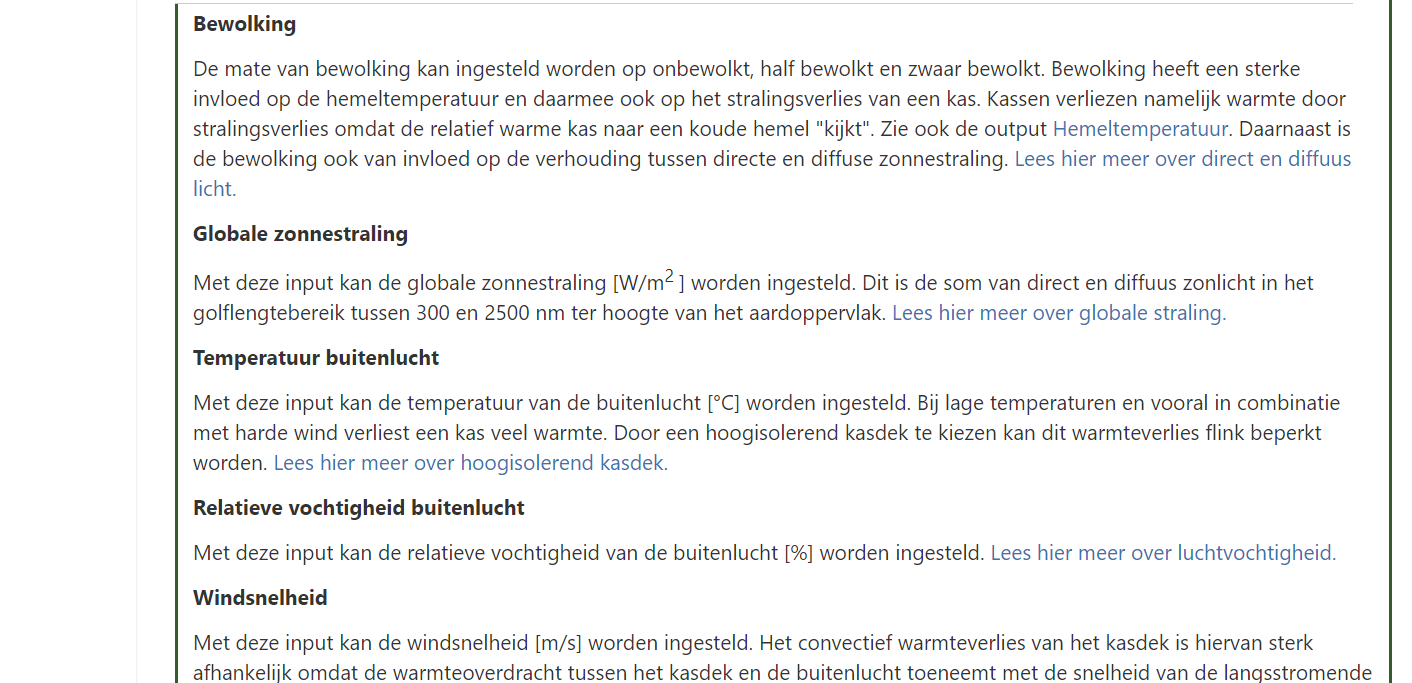 ?
Output paneel
De outputs zijn alle resultaten die berekend door Kassim.Outputs kunnen niet door gebruikers worden aangepast.
Alle outputs staan in de virtuele kas  omgeving die de rechterzijde van de interface in beslag neemt.
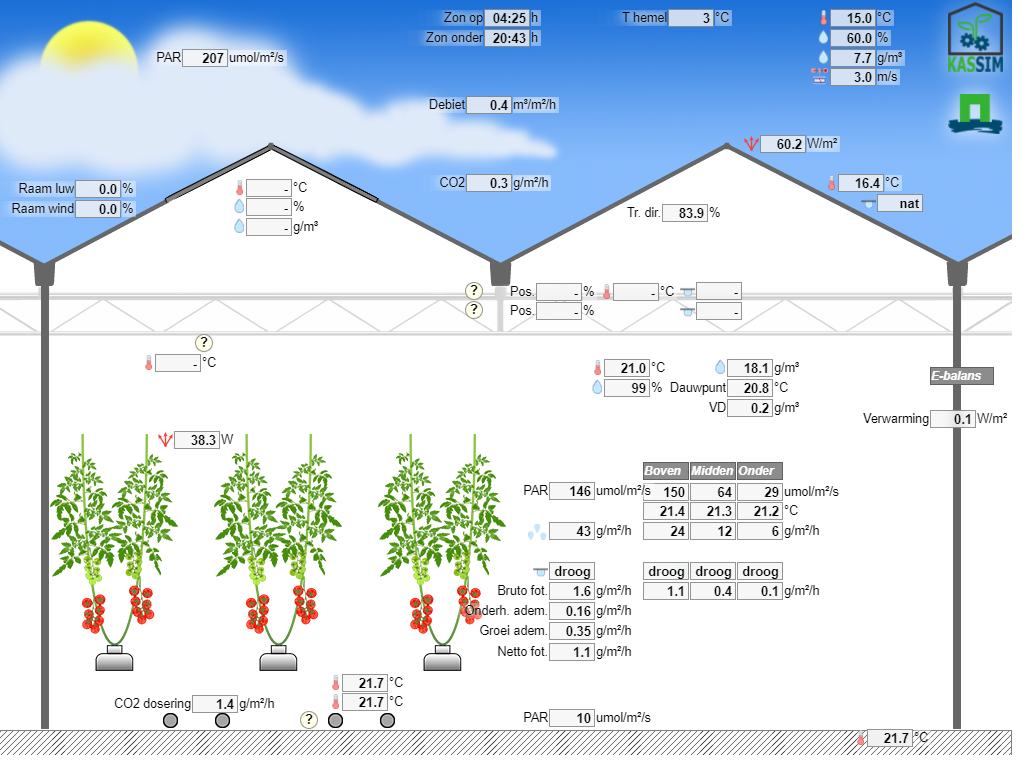 Output
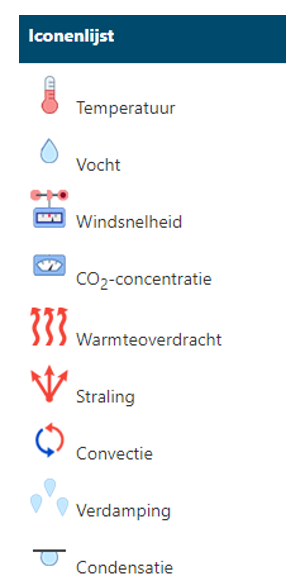 Outputs worden vaak aangegeven met een afkorting of icoon.
Als het niet duidelijk is wat een output inhoudt, dan kun je een uitgebreidere beschrijving vinden in de Begrippenlijst van Kassim. 
Door met de muis op de tekst van een output te gaan staan.
Temperatuur 21 C,  boven 21,4 midden 21,3 onder 21,2
Luchting beide zijden 0
Netto fotosynthese 1,1
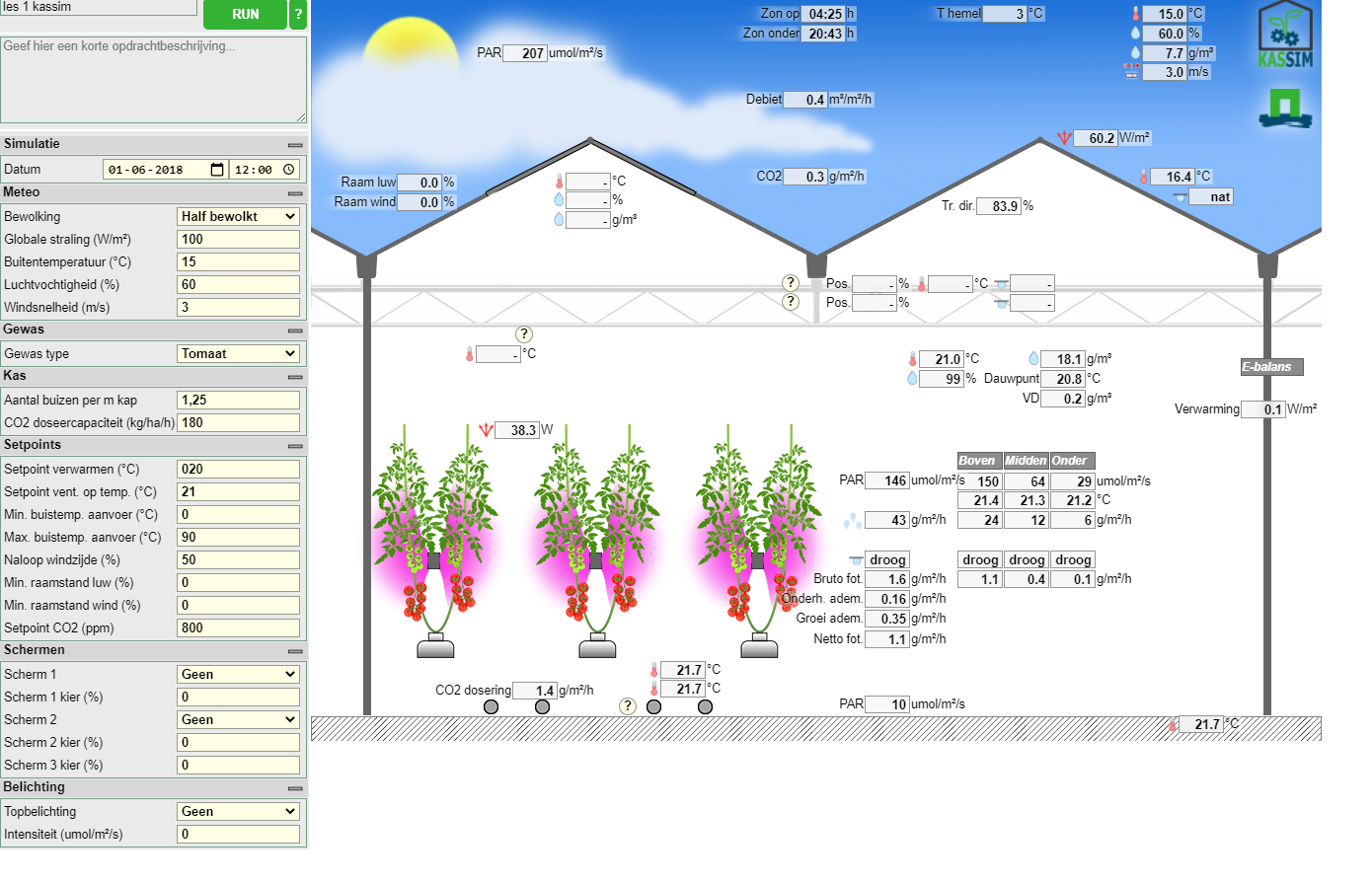 Verander belichting in son-t met 200 mol
Wat zal er veranderen?
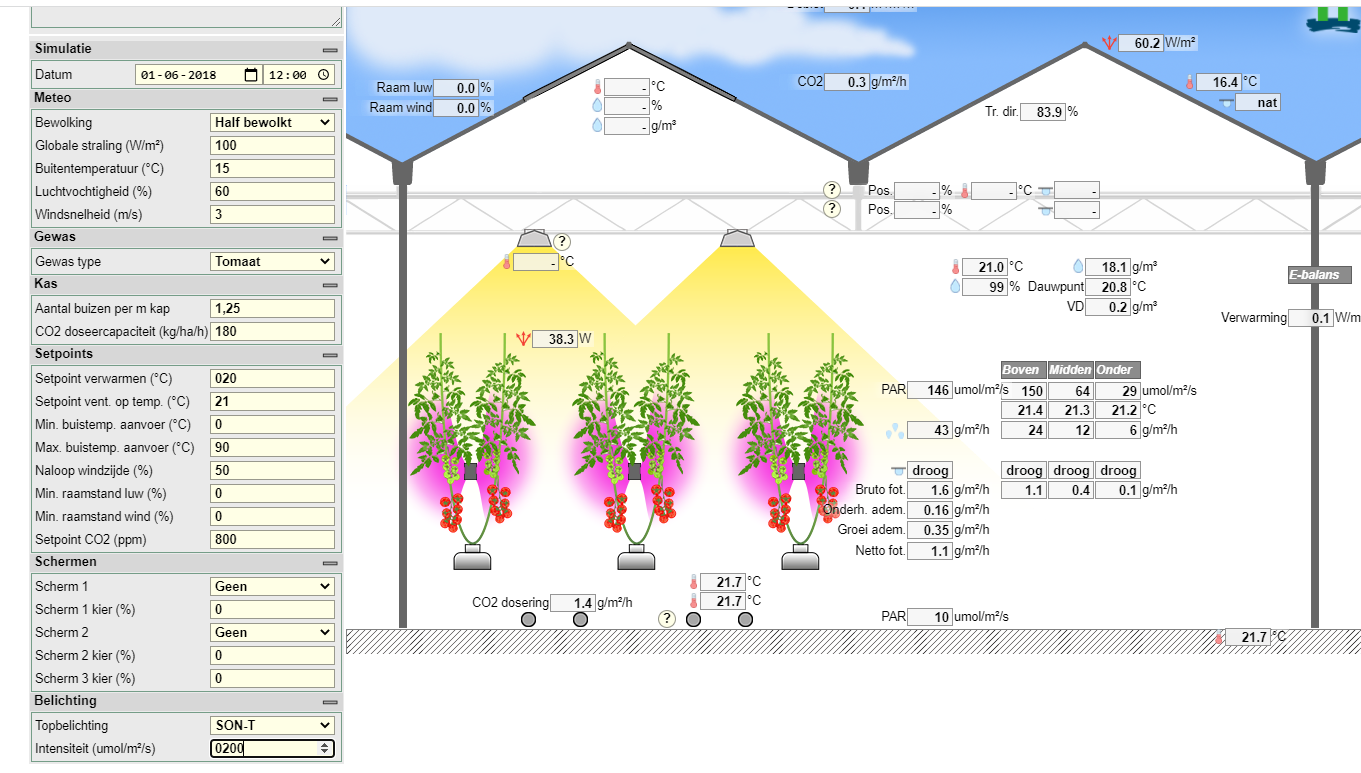 Luchting 36% (was 0)
Temp 22,8 boven 23,3 (21 en 21,4)
Netto fotosynthese 2,9 (1,1)
Netto straling boven 98.7 (38,3)
CO2 verlies 6,4 (0,3)
CO2 aanvoer 9,3 (1,4)
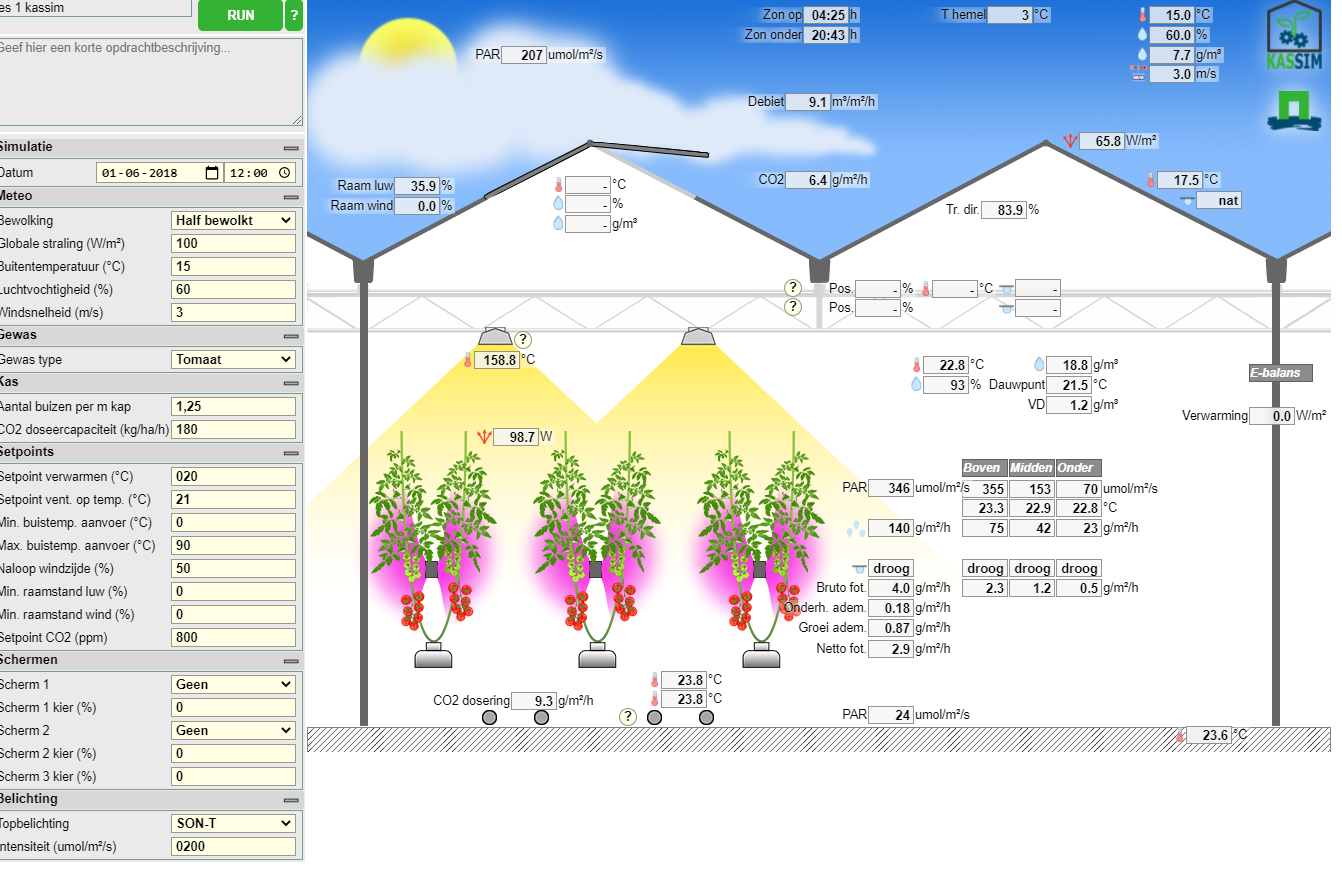 Verander nu son t in led
Wat zal er gaan gebeuren denk je?
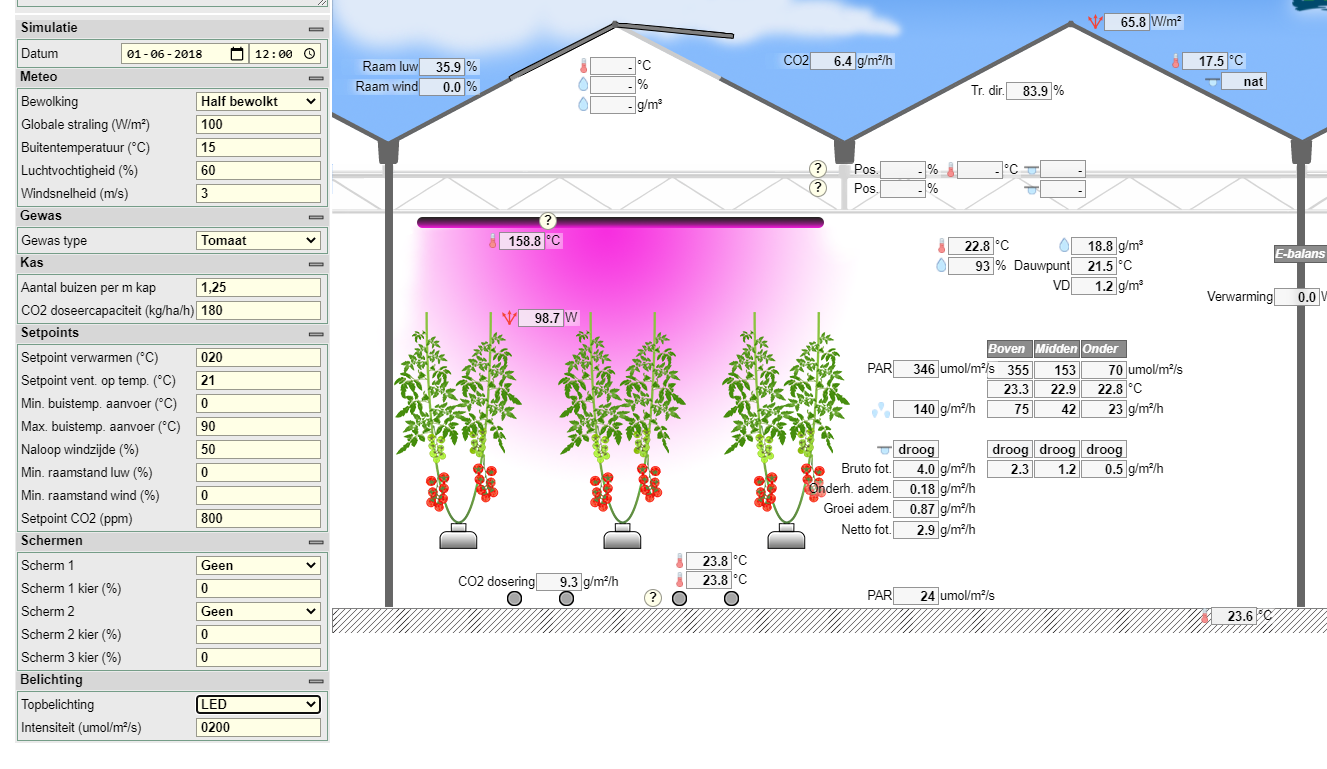 Temperatuur 22,4  boven 22,8 (was 22,8  en 23,3)
Raamstand 28 % (was 35,9)
Netto fotosynthese 2,8 (was 2,9)
CO2 uitstroom 5,4 (was 6,4)
CO2 aanvoer 8,2 (was 9,3)
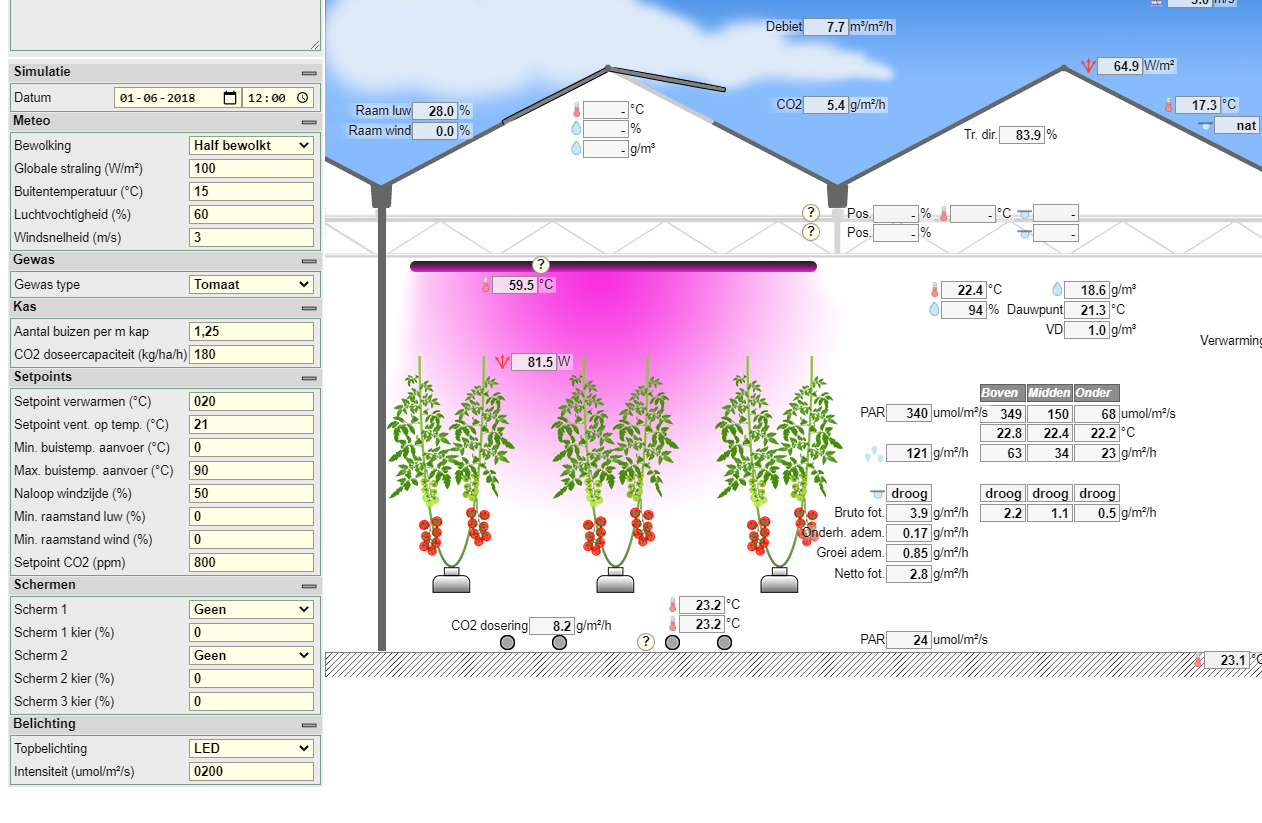 Verander de temperatuur in 24 C.
Wat zal er nu gaan gebeuren denk je
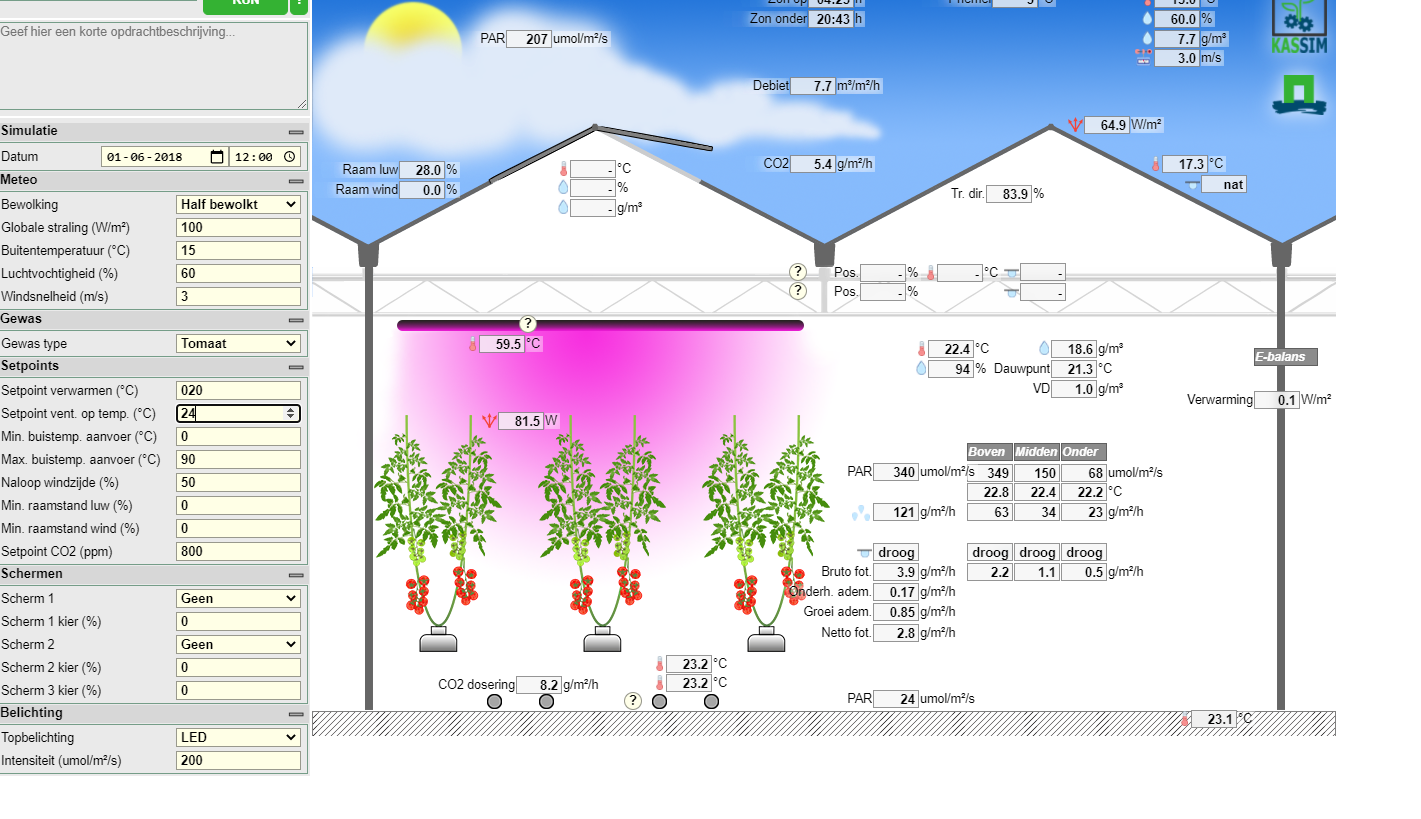 Raamstand 13% (was 28%)
Netto fotosynthese 3,1 (was 2,8)
CO2 verlies 3,2 (was 5,4)
CO2 aanvoer 6,3 (was 8,2)
Temperatuur 24,7 C en 25,1 C (was 22,4 C en 22,8 C)
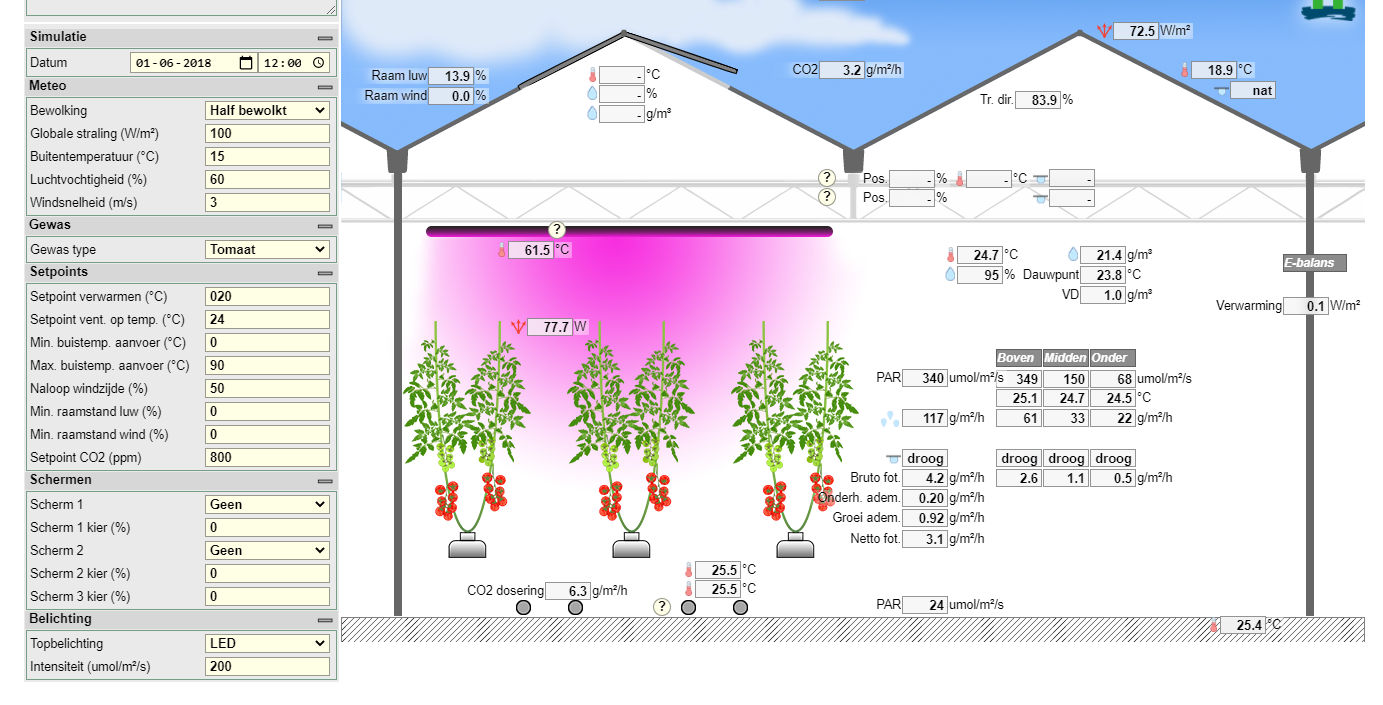 Verander datum  in 1-3-2018 tijd 0:00
Verander bewolking in zwaar bewolkt
Straling in 0
Buitentemp in 5
Rv  in 90%
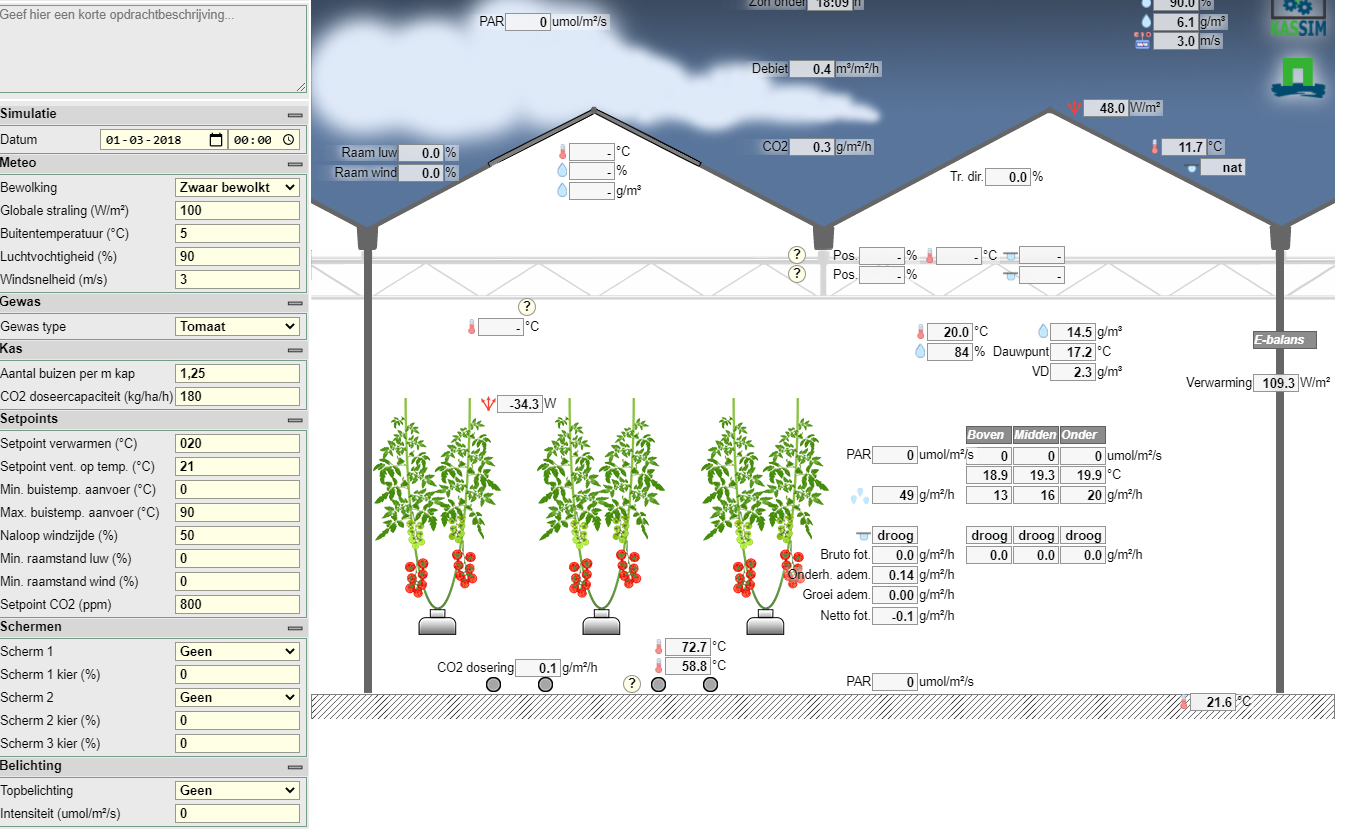 Wat zou er veranderen als je nu een energiescherm van 73 % inzet?
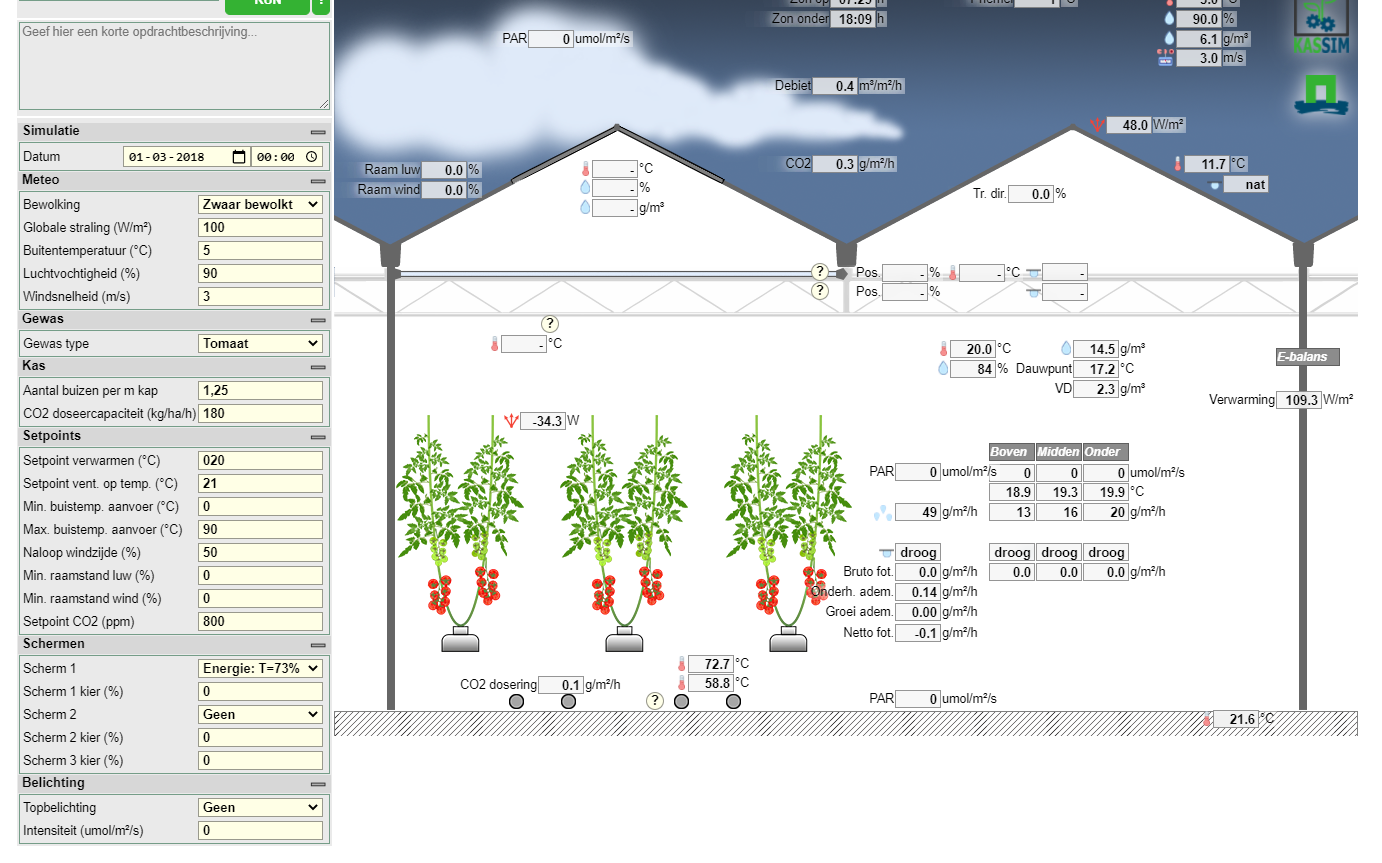 RV is 89 % (was 84%) 
Uitstraling gewas -16 W (was -34,3)
Buistemperatuur is 55 C (was 72,7)
Verwarming is 65,9 W (was 109,3)
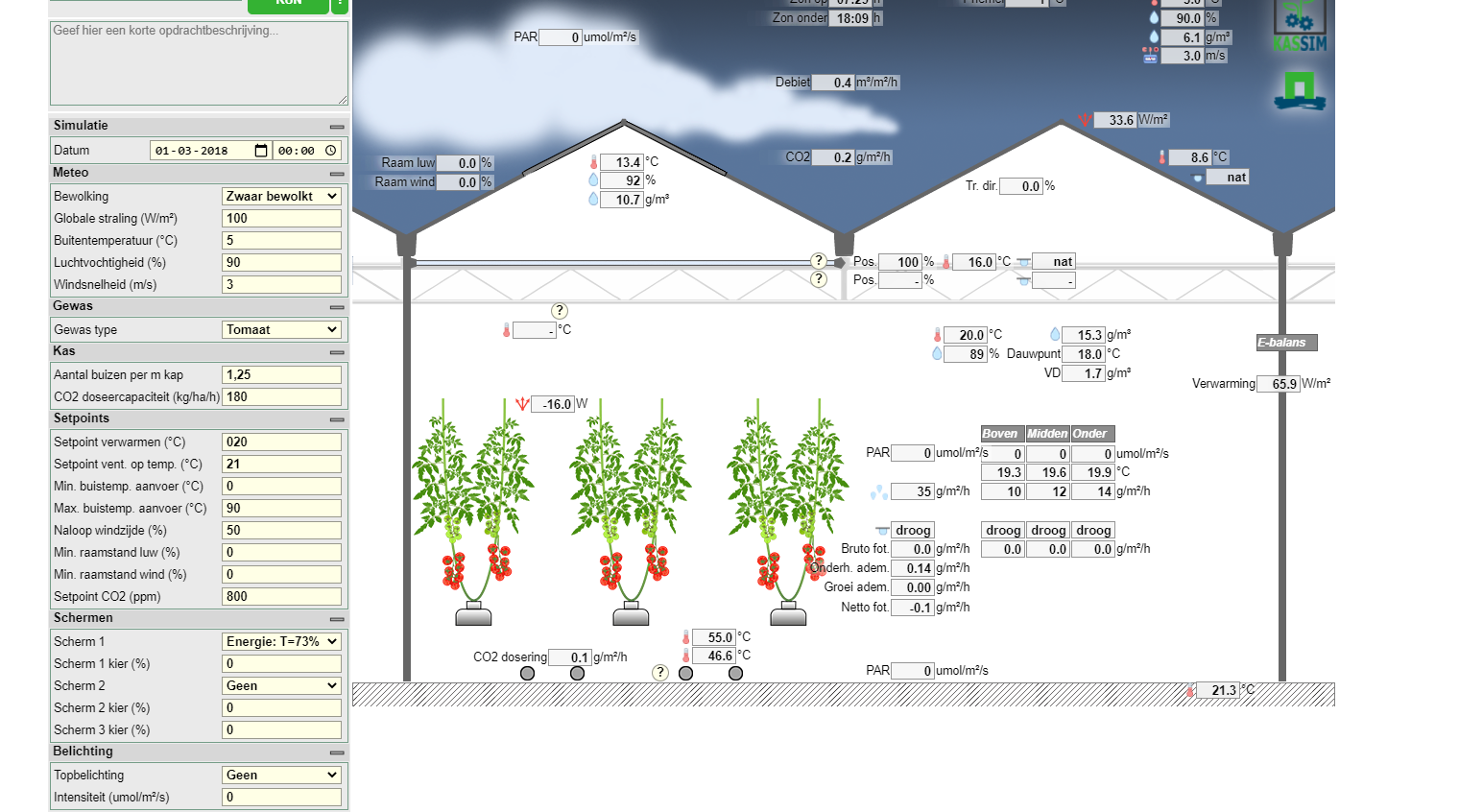 Wat zou er veranderen als we een kier van 10% in het scherm trekken?
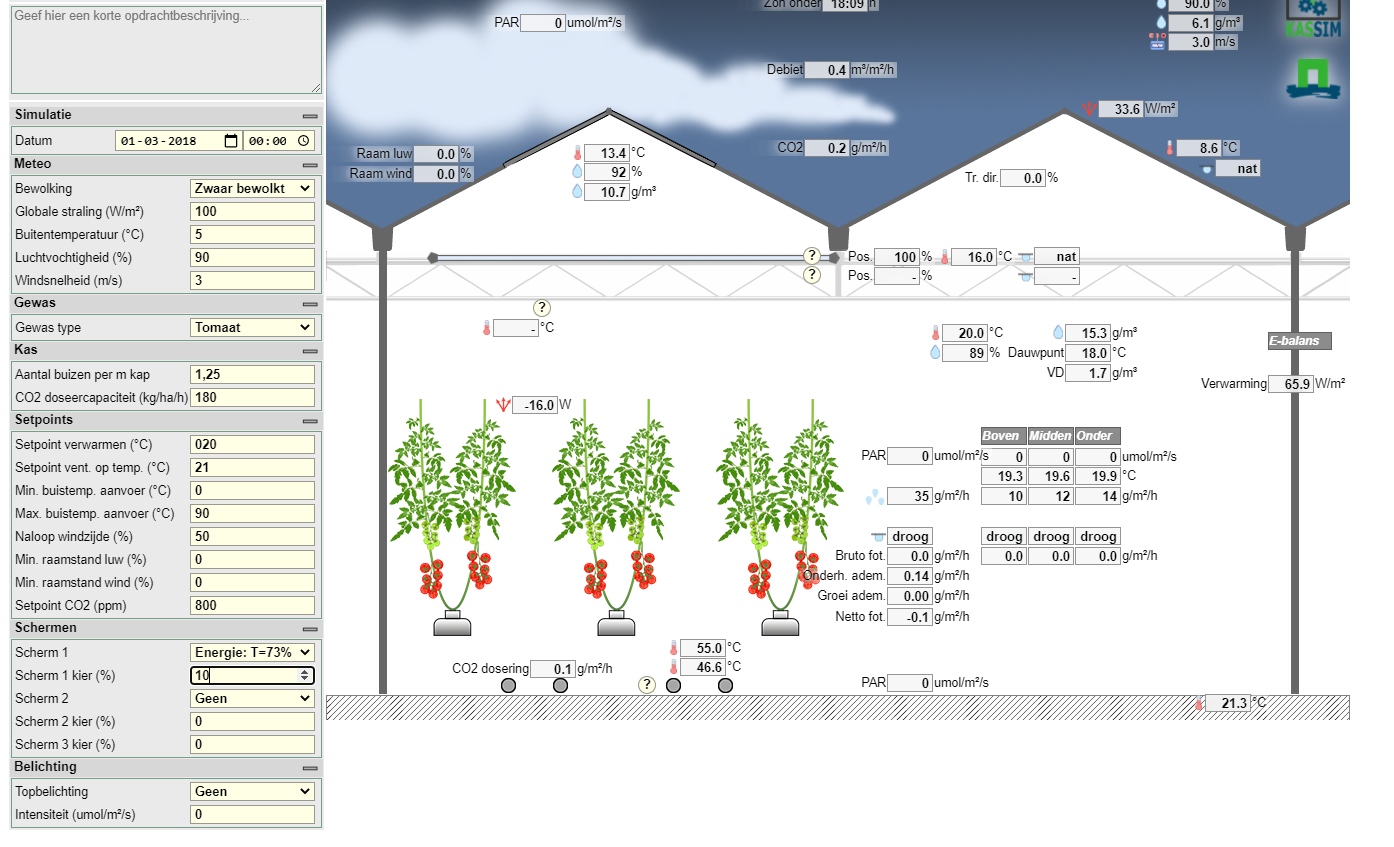 RV is 85% (was 89%) 
Buistemperatuur is 67 C (was 55 C)
Verwarming is 95,9 W (was 65,9 W)
De verwarming is nog steeds 15 wat minder dan zonder scherm
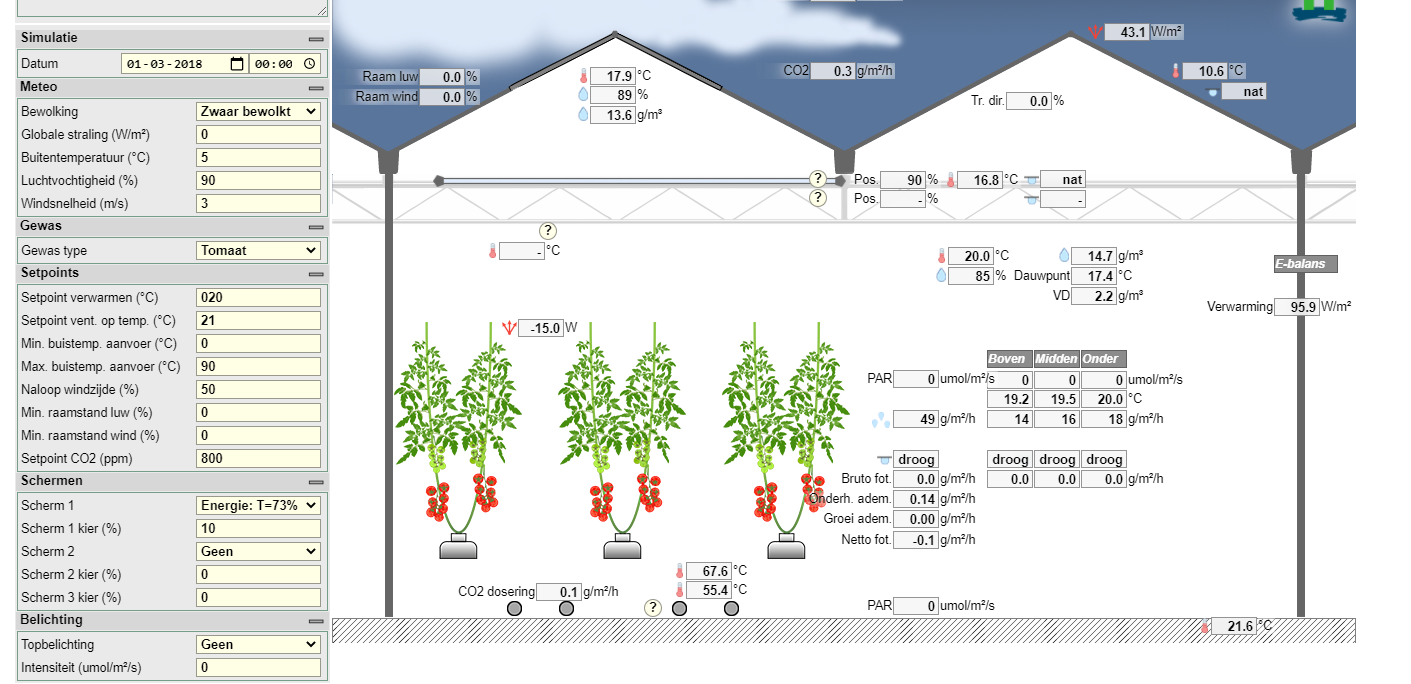 Sluit het scherm helemaal en zet een minimum, raamstand van 15% bij de luwe zijde.
Wat gaat er gebeuren?
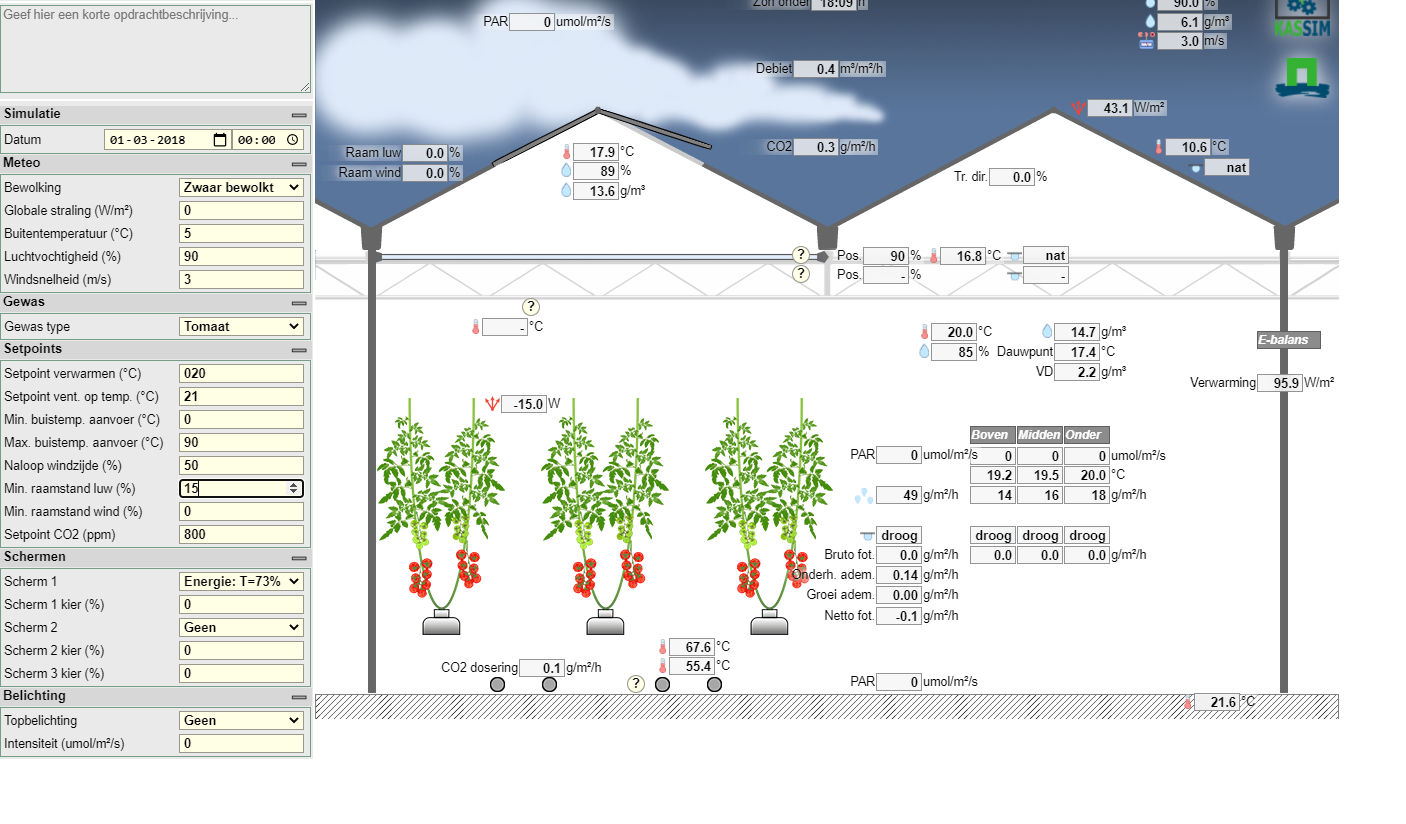 RV is 86% (was 85%)
Buistemperatuur is 61,8 C (was 67,6 C)
Verwarming is 81,8 W (was (95,9 W)
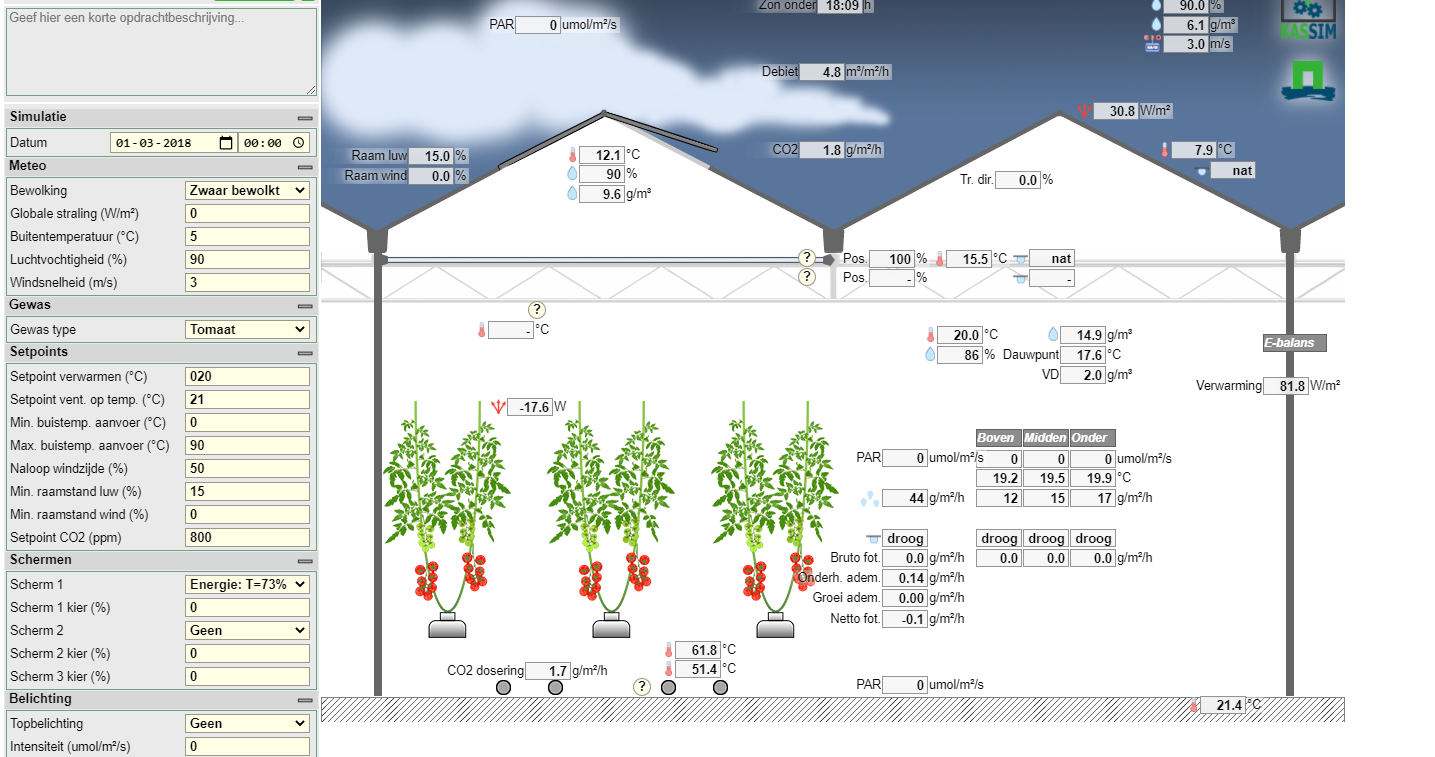 Zet nu de minimum raamstand wind en luw op 5%.
Wat zou er nu gaan veranderen denk je?
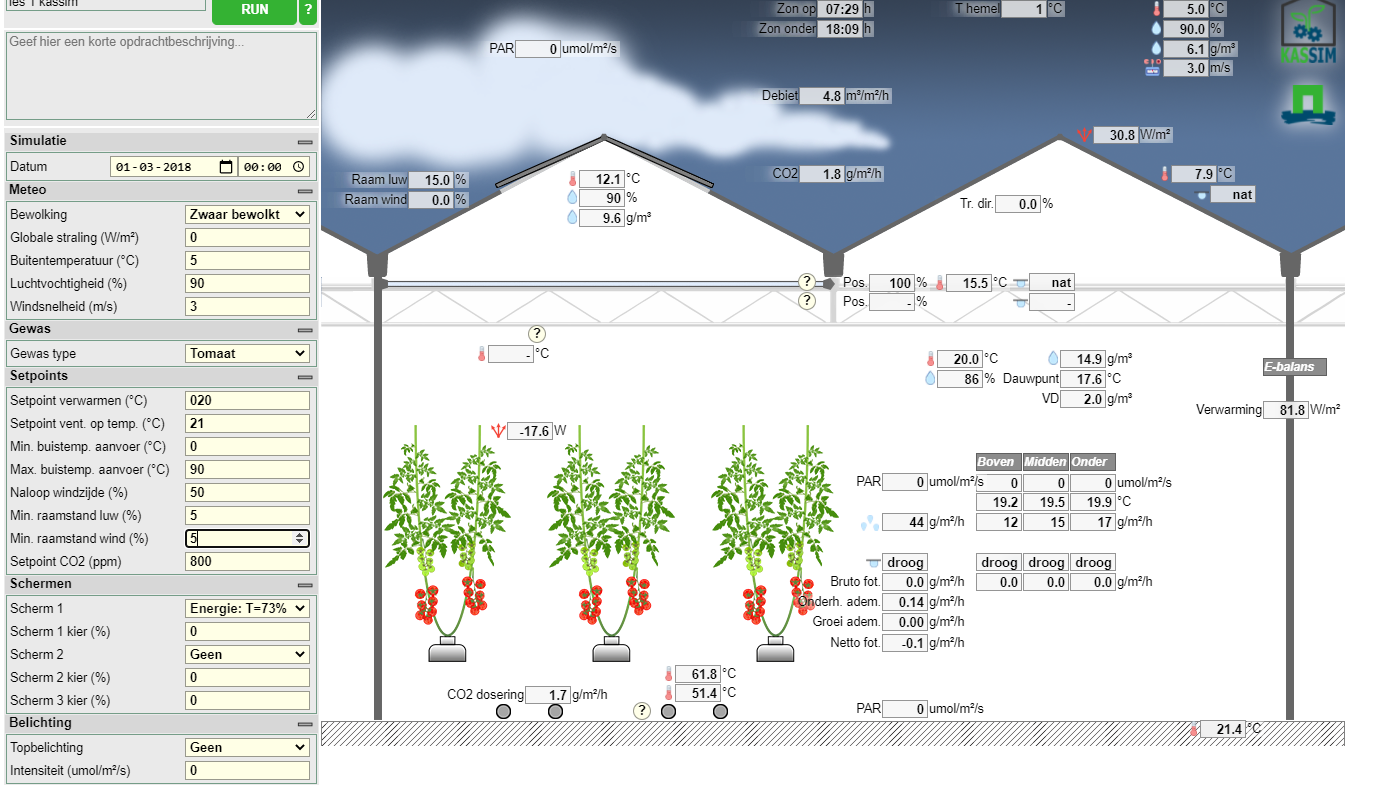 RV is 86% (was 86 %)
Buistemperatuur is 60,7 C (was 61,8 C) 
Verwarming is 79,2 W (was 81,8 W)
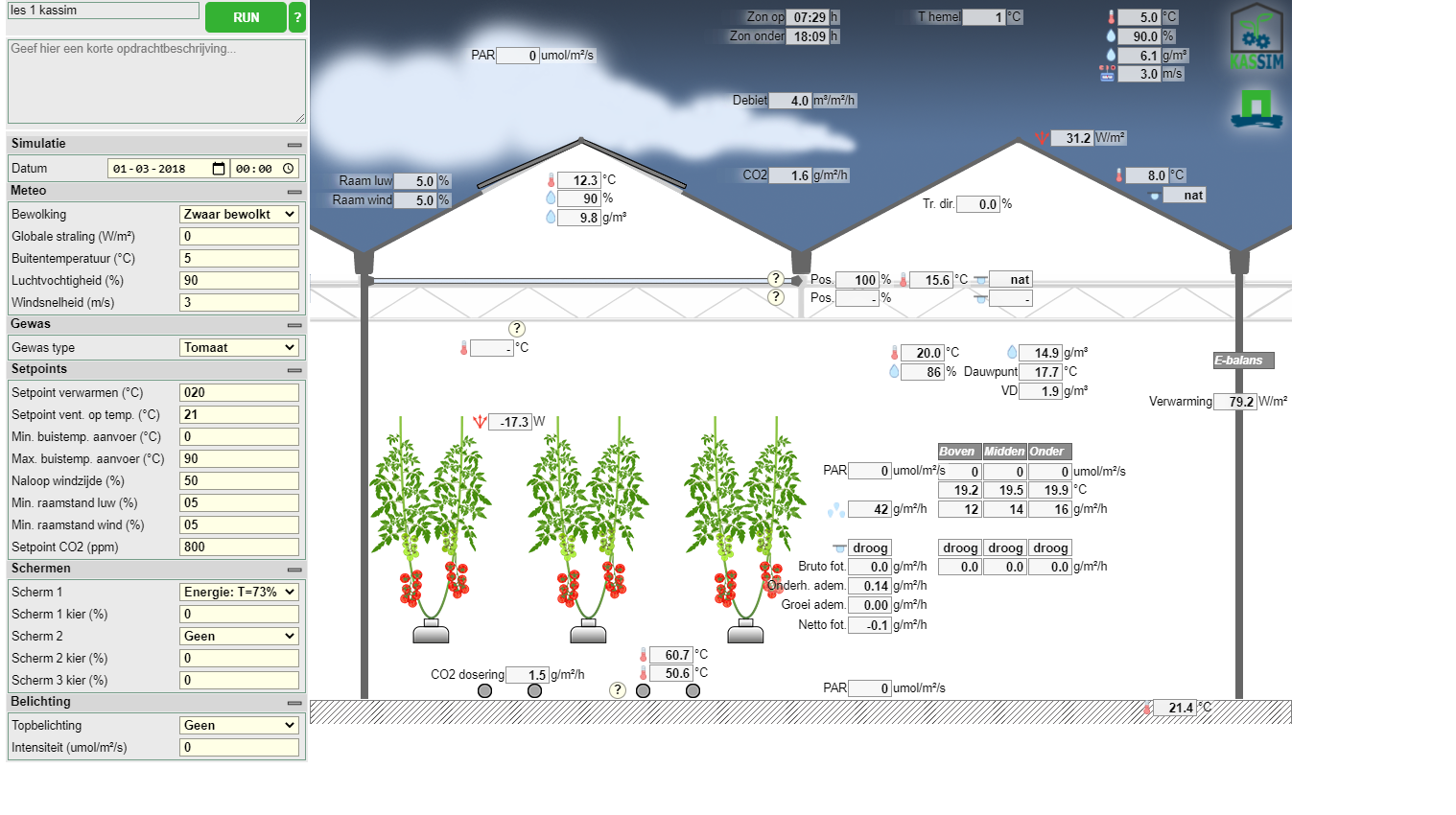 Verander datum in 01-03-2018 tijd 12:00
Onbewolkt 100 W instraling
Buitentemperatuur 10 C, luchtvochtigheid 60%
Scherm open
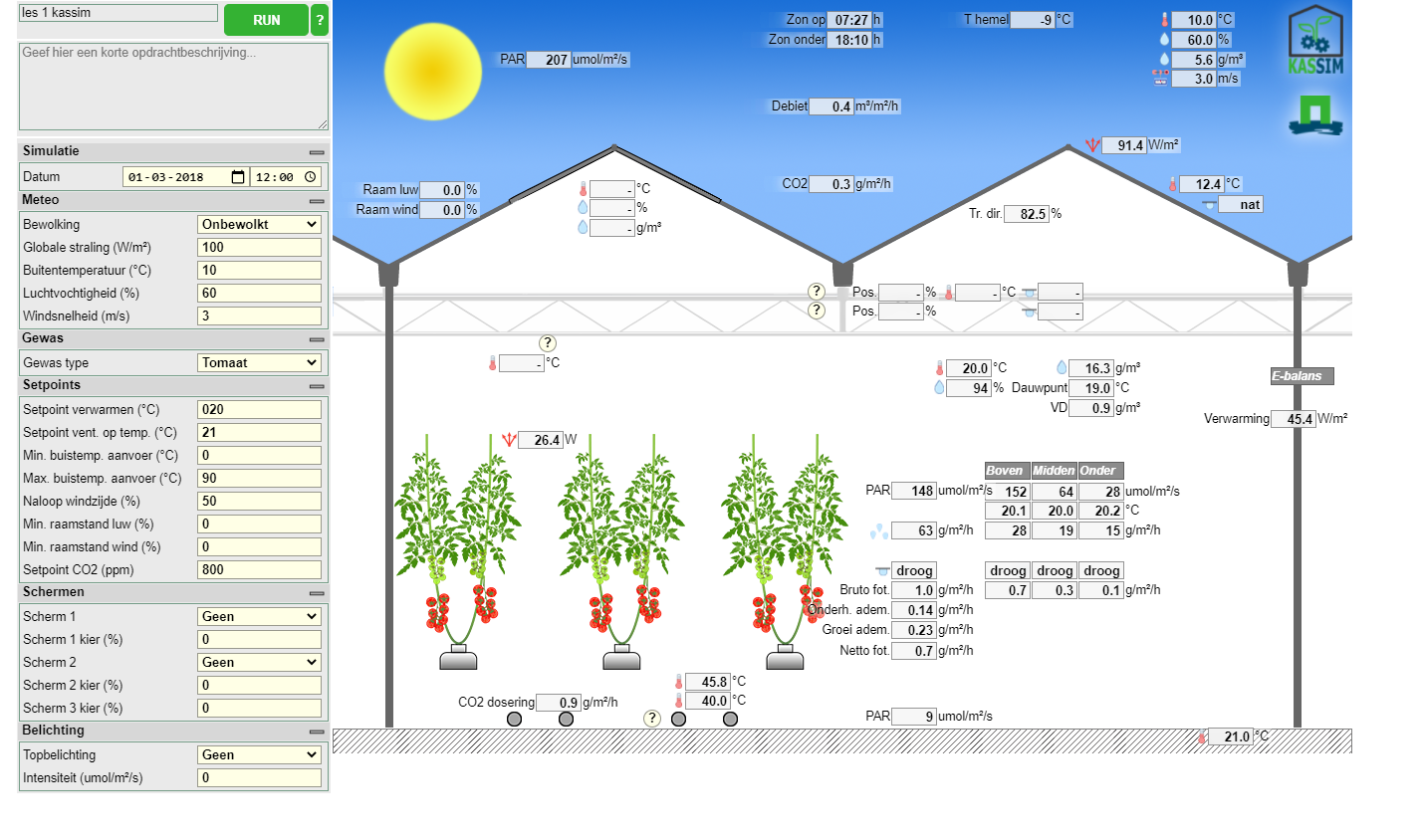 Verander minimum raamstand luw in 30%.Wat gaat er veranderen denk je?
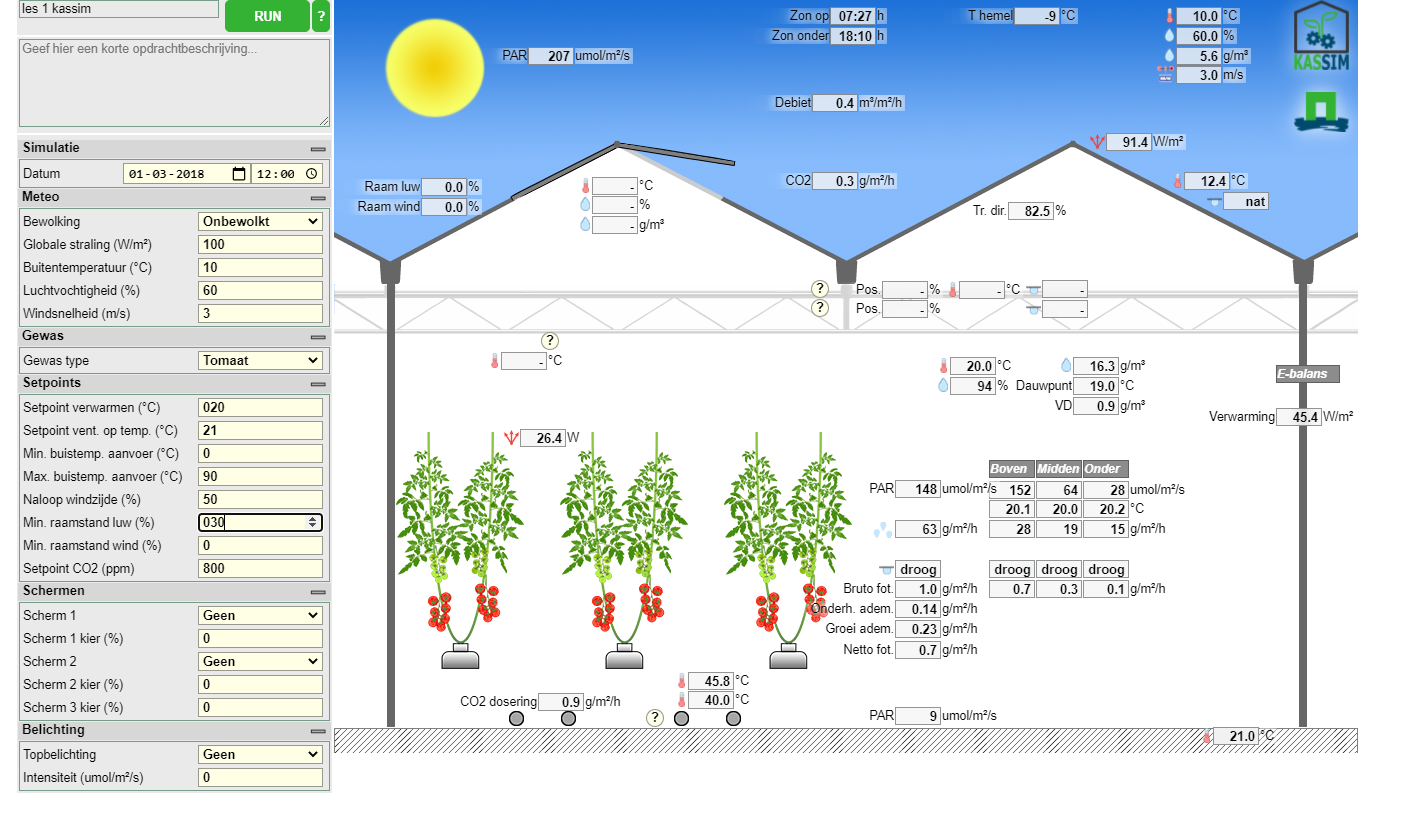 R.V. is 87% (was 94%)
Buistemperatuur is 80,3 C (was 45,8 C)
Verwarming is 128,6 W (was 45,4 W)
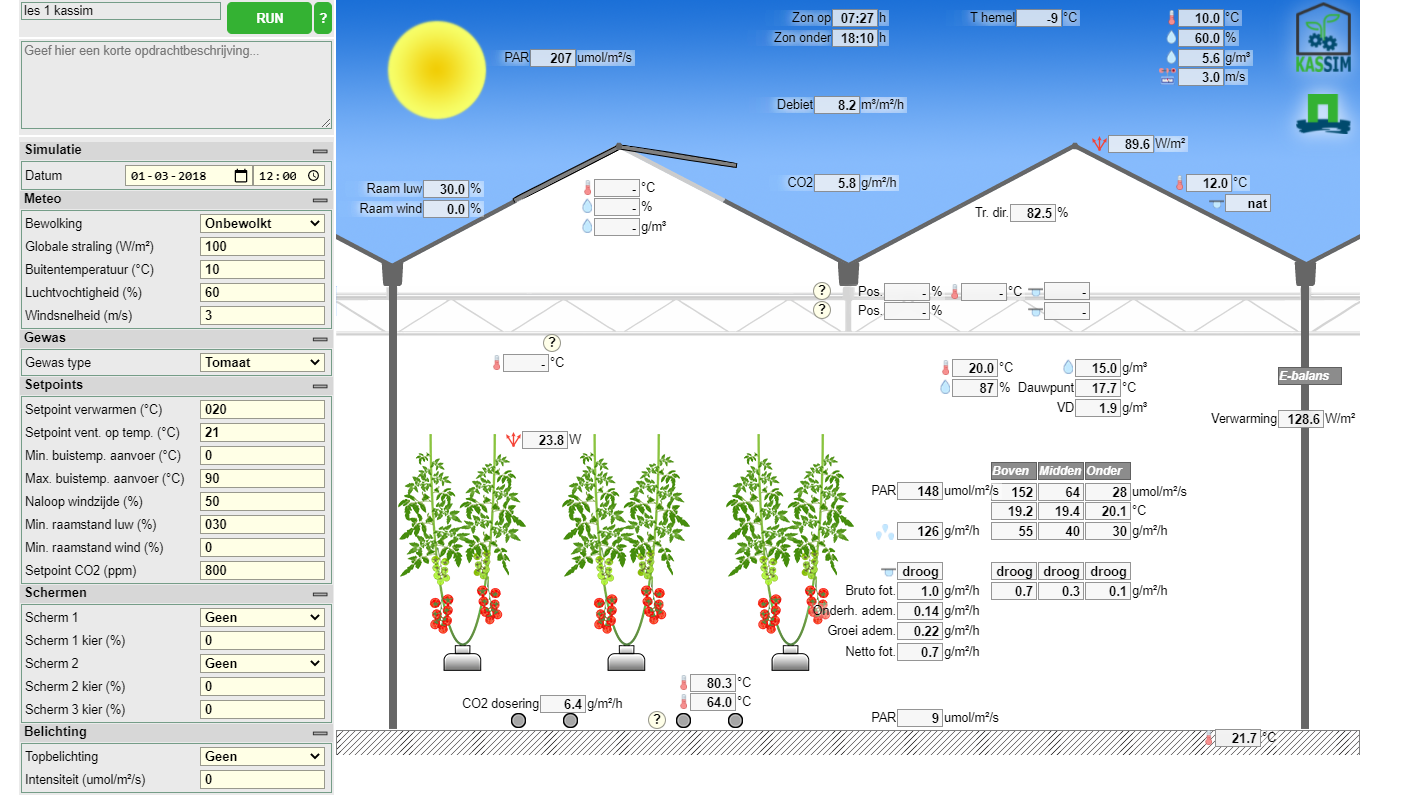 Laat nu het energiescherm 73 % dichtlopen (kier 20%)Wat gaat er veranderen denk je?
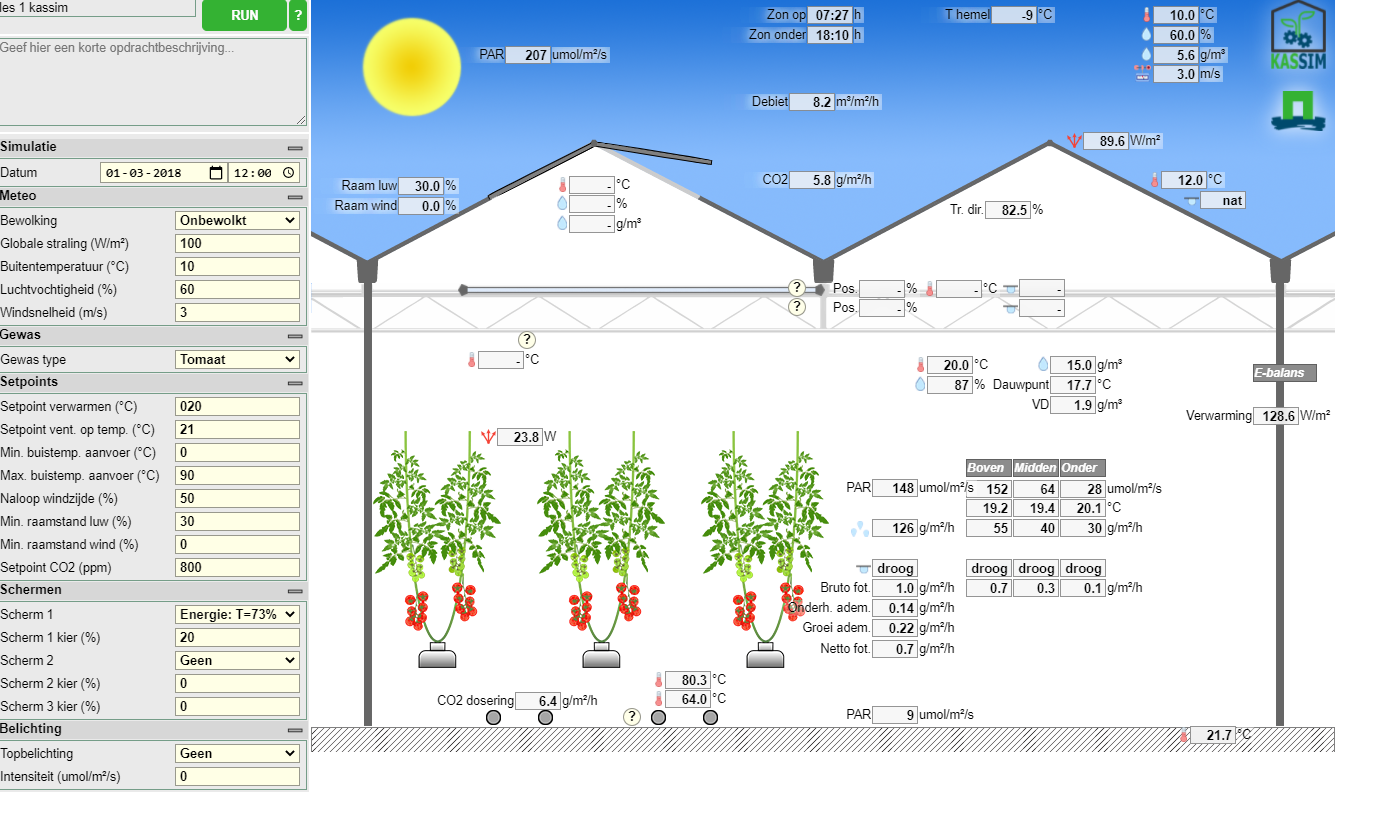 RV 88% (was 87%)
Buis 73,5 C (was 80 C)
Verwarming 110,3 W (was 128,6)
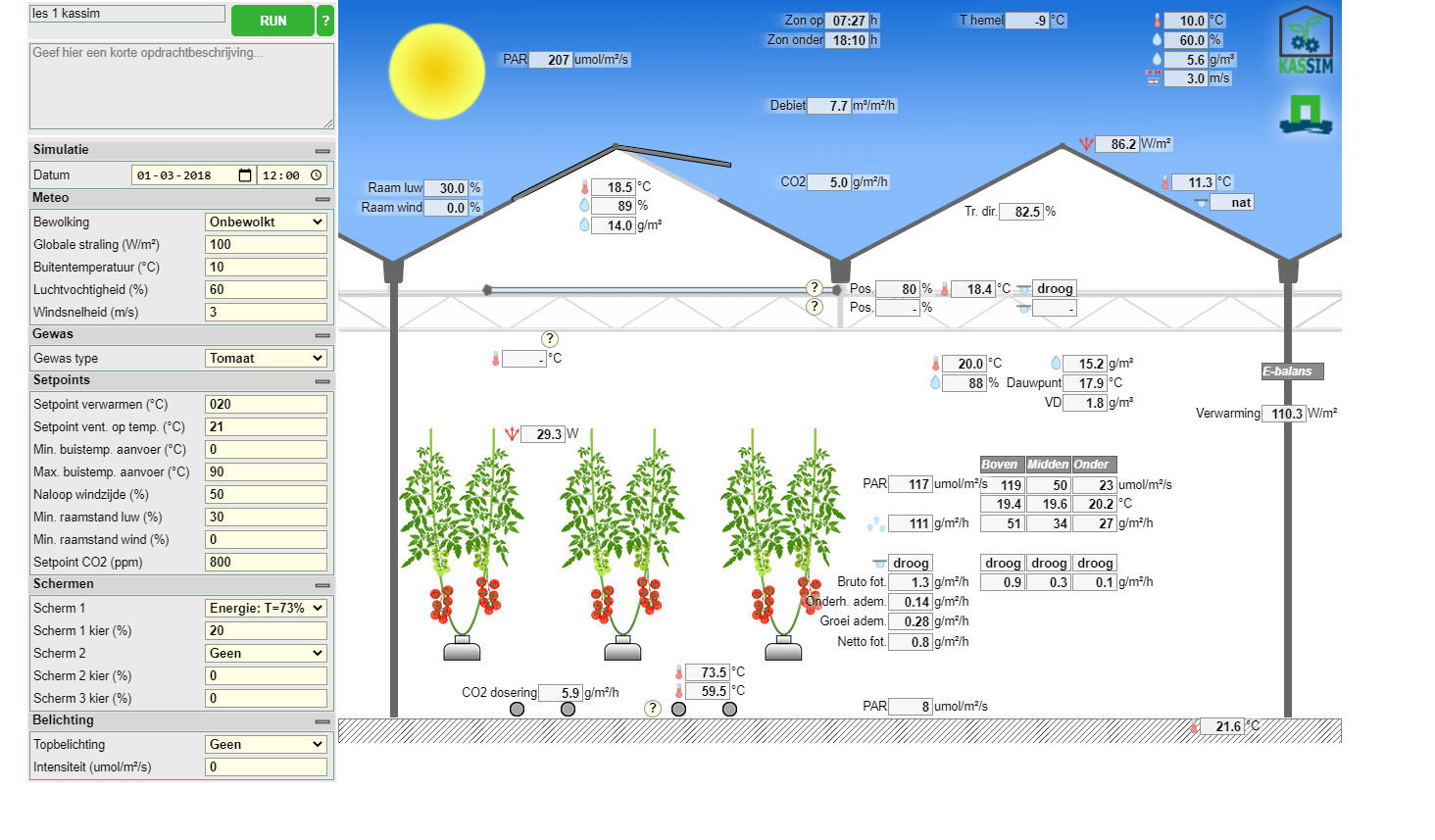 Verander minimum raamstand luw en wind in 10%.Wat gaat er veranderen denk je?
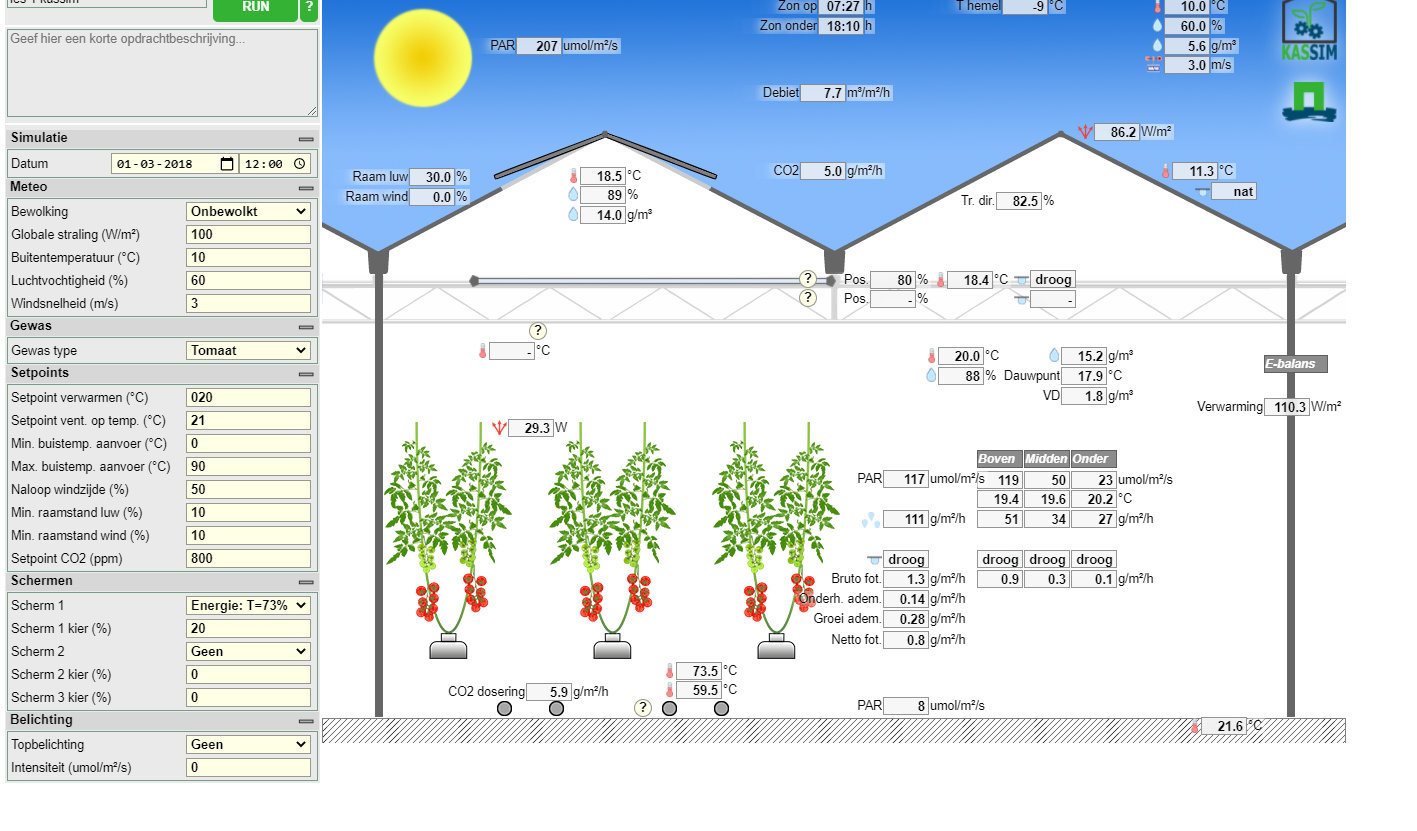 RV is 88% (was 88%)
Buistemperatuur is 72, 4 C (was 73,5 C)
Verwarming is 107,6 W (was  110 W)
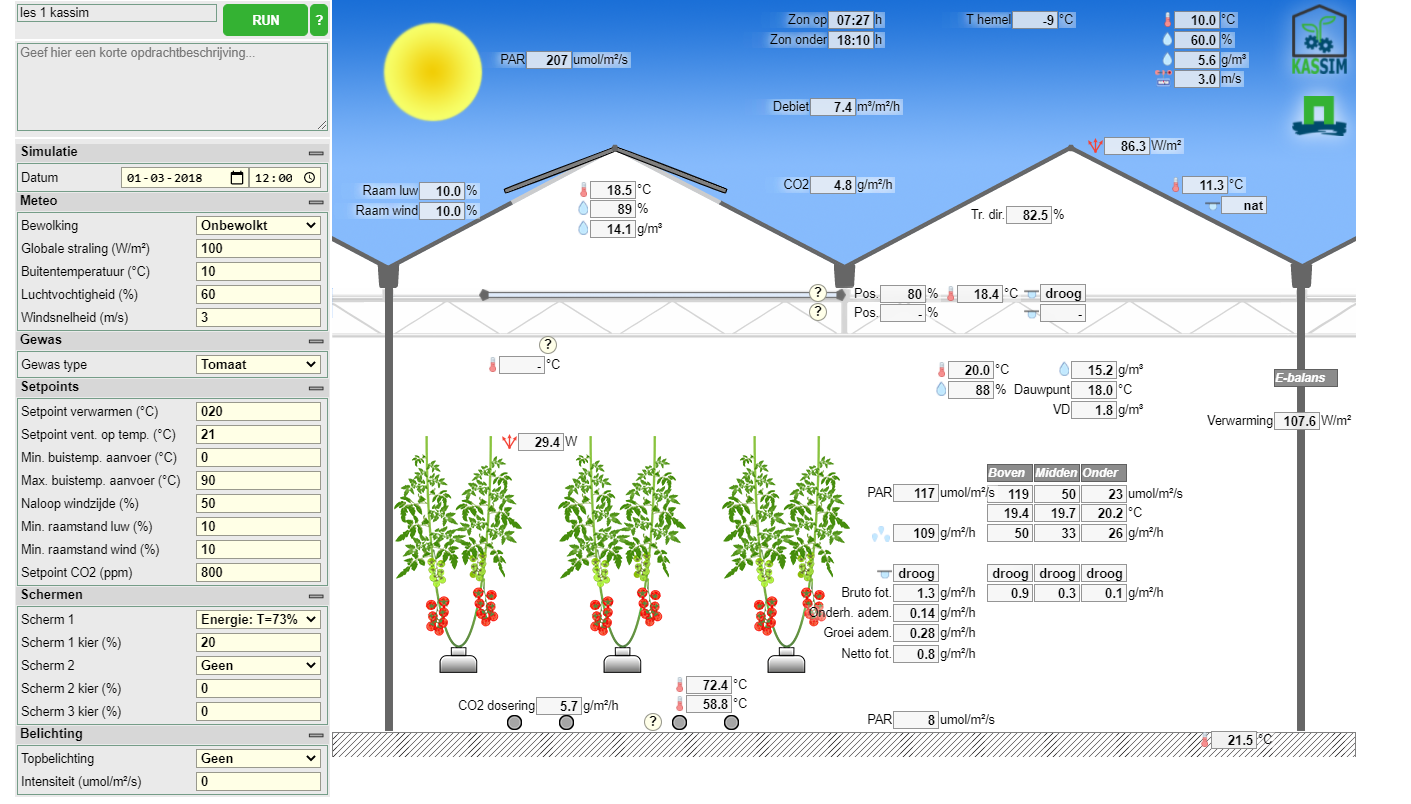 Opdrachten:

Probeer de standaard instelling de RV te verlagen naar 88%, zonder netto fotosynthese te verliezen, en zonder dat te veel warmte kost.Maak een schermafdruk van de instellingen.
Verander de datum in 1-1-2018 en de tijd in 8:00 uur.Straling in 10 W, buitentemperatuur in 3 C.Probeer de netto fotosynthese op  1,7 g   te krijgen met de verwarming zo laag mogelijk.Maak een schermafdruk van de instellingen.
Verander de datum in 1-1-2018, tijd 12:00 uur. Straling in 20 W luchtvochtigheid in 80%, gewas in sla. Verwarmen op 5 C en luchten op 6 C.Probeer de luchtvochtigheid zo goedkoop mogelijk op 83% te krijgen
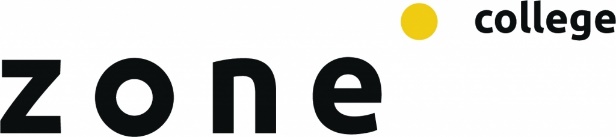